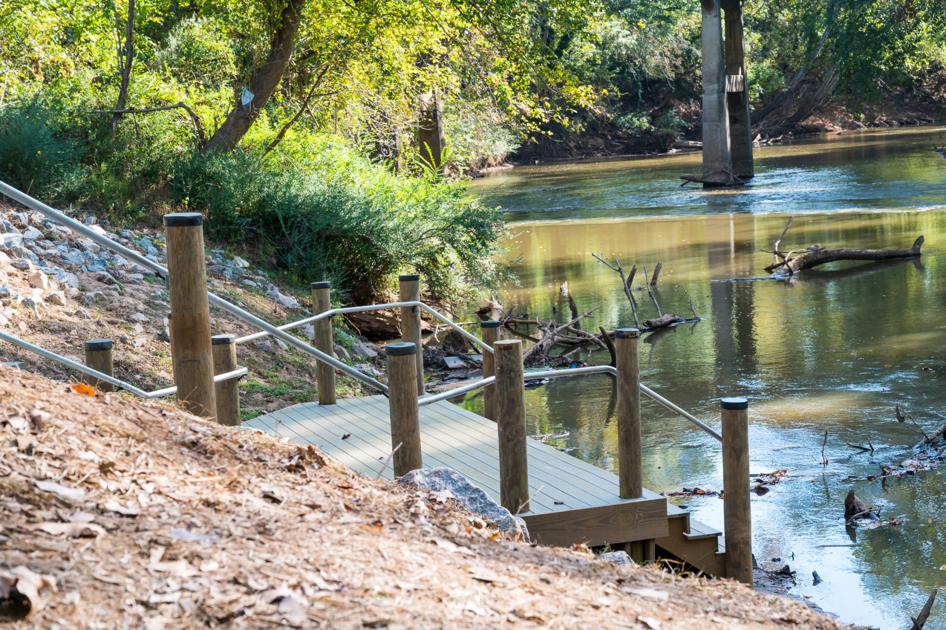 2022 ANNUAL REPORT
PRESENTED BY:
JENNA HARMON
KLCB EXECUTIVE DIRECTOR
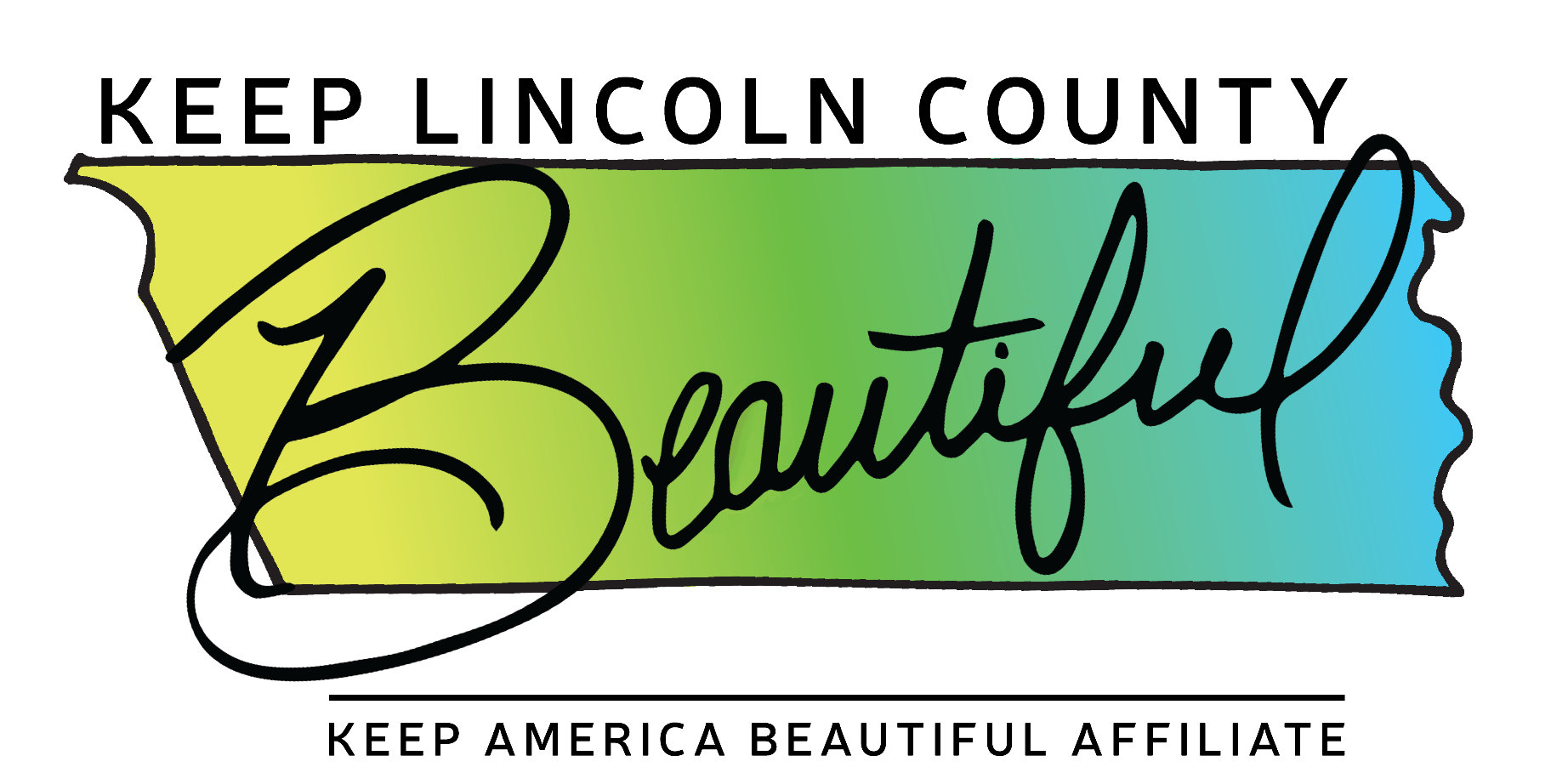 1
Our mission at 
Keep Lincoln County Beautiful is to 
educate, inspire, and empower our community to improve the environment through beautification, litter prevention, and recycling.
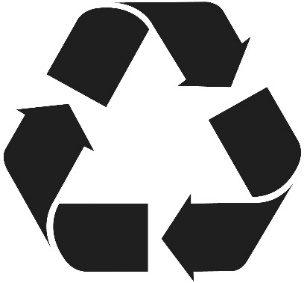 2
2022 BEAUTIFICATION PROJECT
West Lincoln Sidewalk Project:
Planted 21 trees, 22 shrubs, and spread 10 yards of mulch
Created 3 landscape focal areas along the newly installed sidewalk
Reduced carbon dioxide levels and potentially harmful gasses from air; released oxygen
Educated students/residents of importance of trees
Teamed with Heafner’s Nursery, Lincoln Landscape, Lincoln County Schools
KLCB led the project and funded the project cost ($3,790)
Volunteers worked with West Lincoln High School’s Mr. Bridges and his students from the Agriculture and Horticulture classes.
3
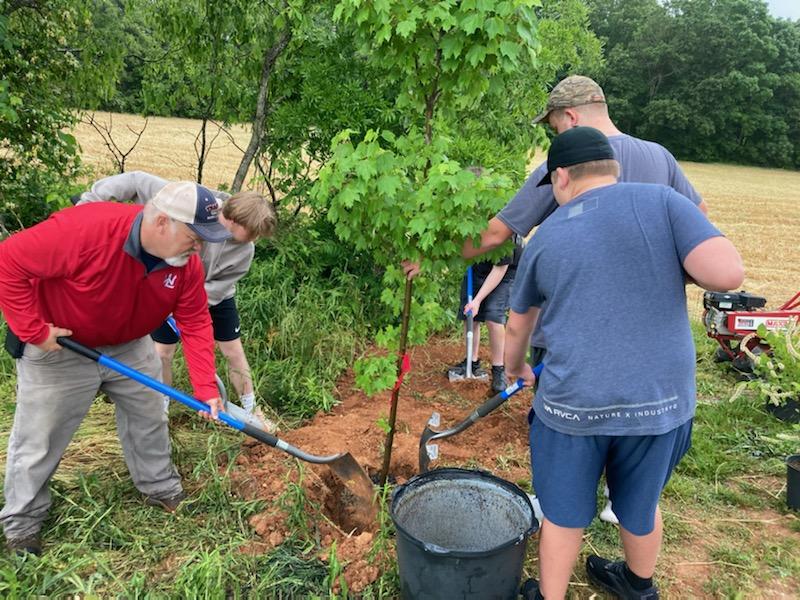 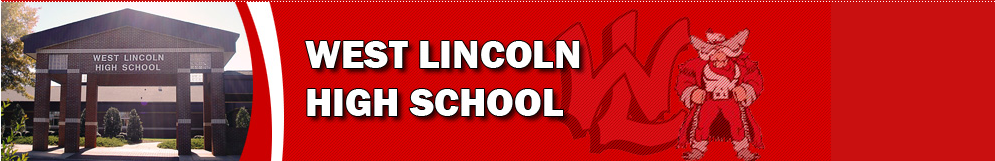 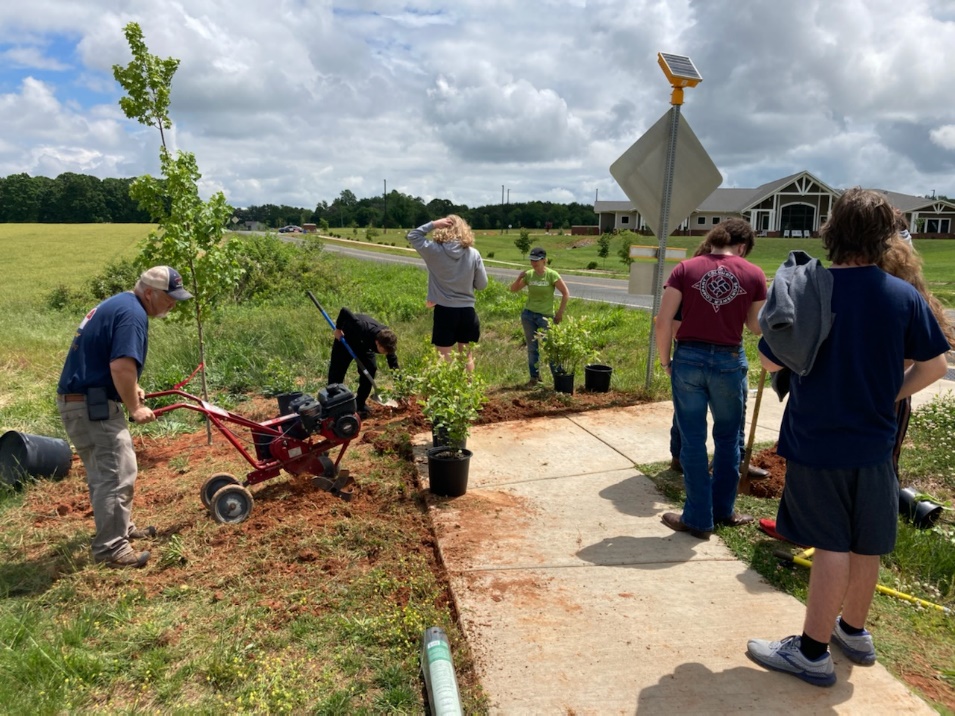 Students helped with tilling, planting, and spreading mulch. They also learned about the process to select native species and the design process for this project.
4
West Lincoln Sidewalk Project
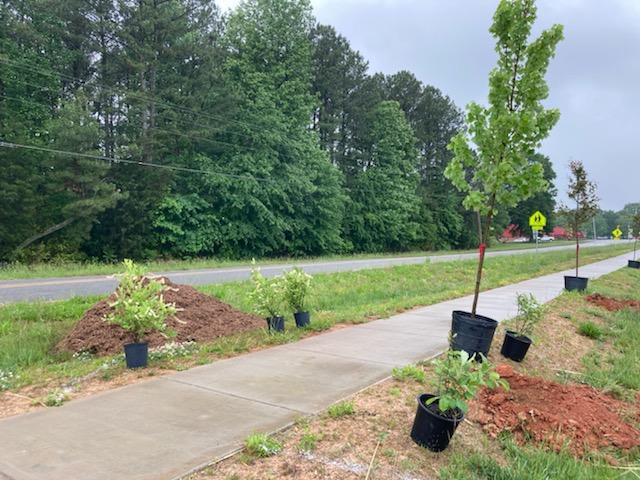 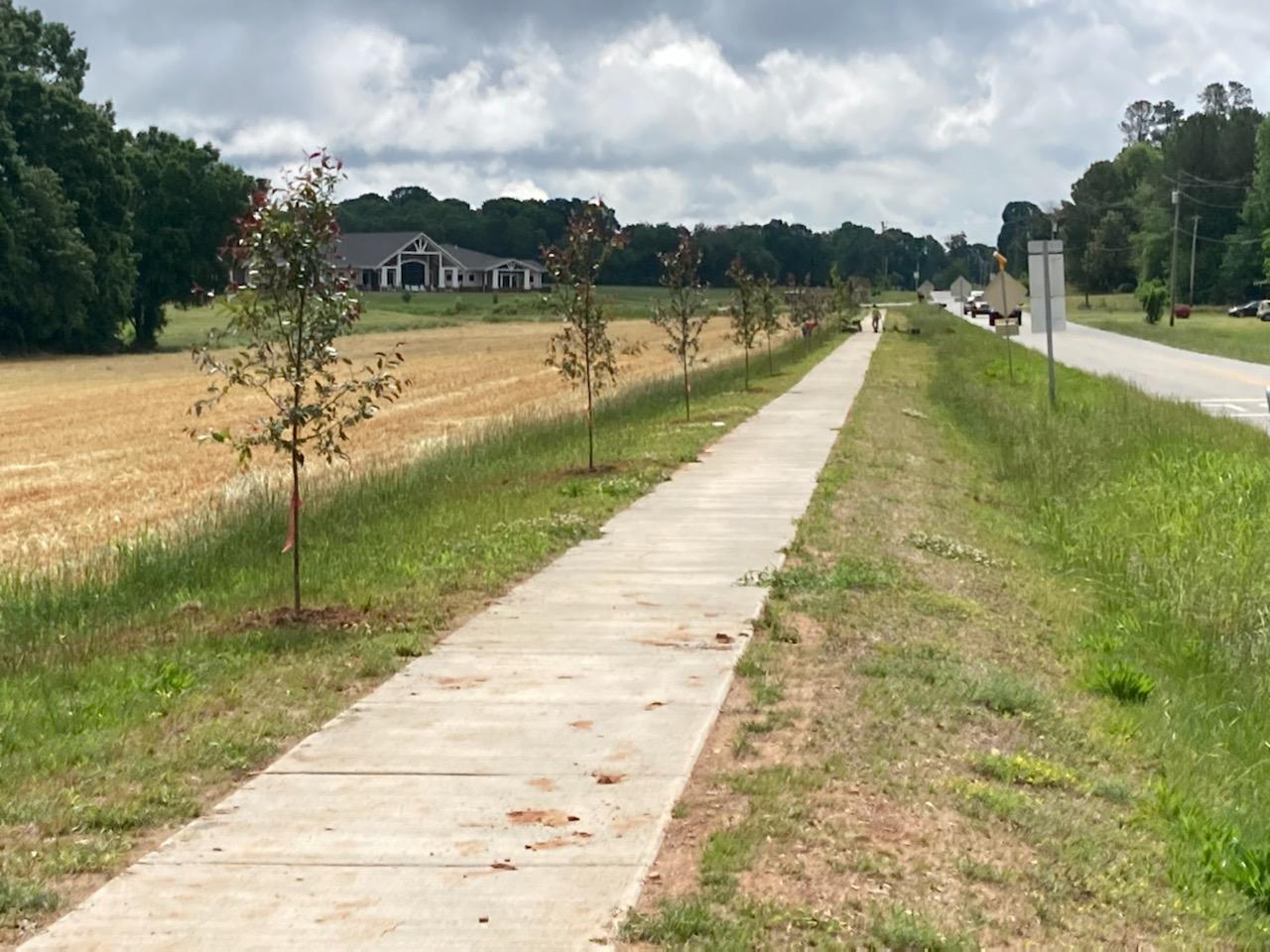 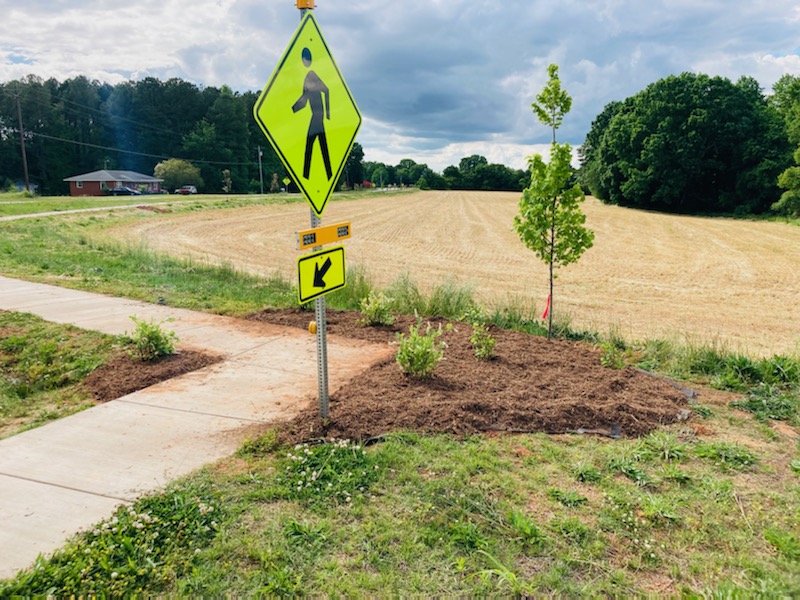 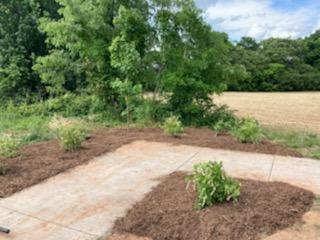 5
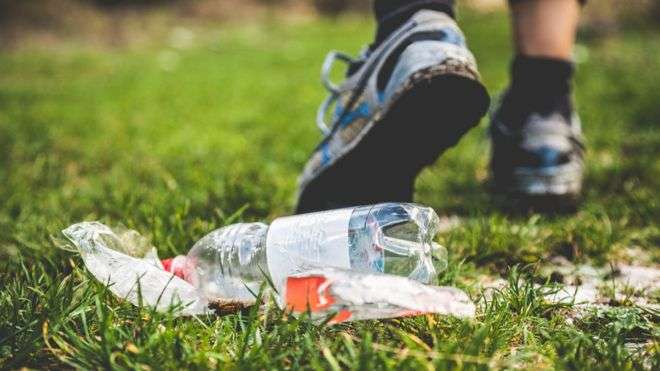 2022 LITTER ACCOMPLISHMENTS
•  Roadside Litter Cleanups
•  Jack Dellinger Road/Airport Road Cleanups
•  South Fork River Cleanup
•  Curb and Median Cleanups
•  Partnerships with Other Organizations
•  Rent-A-Litter Kit Program
•  Free Pocket Ashtray Program
6
2022 LITTER CLEANUP TOTALS
Totals do not include bulk items like tires, large metal pieces, or buckets.
2 different camps were cleaned with assistance from Lincoln County Sheriff’s Office, Lincoln County Grounds Department, and City of Lincolnton Police Department.
7
ROADSIDE LITTER TOTALS SINCE INCEPTION OF KLCB
2019
661 VOLUNTEER HOURS
1,183 BAGS COLLECTED

2020
683 VOLUNTEER HOURS
1,301 BAGS COLLECTED

2021
865 VOLUNTEER HOURS
1,566 BAGS COLLECTED

2022
837 VOLUNTEER HOURS
1,411 BAGS COLLECTED
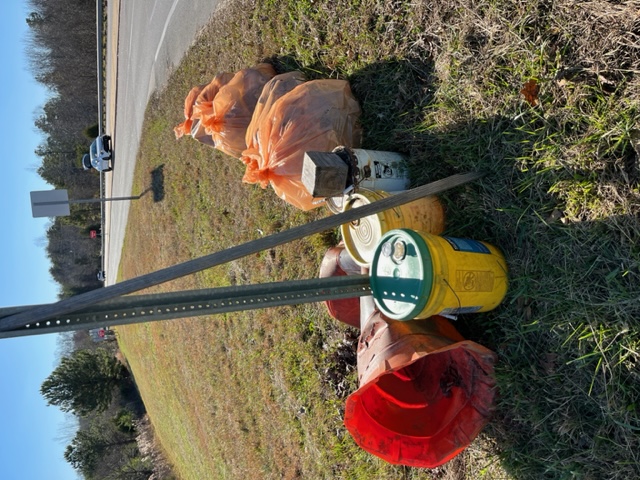 TOTAL
3,046 VOLUNTEER HOURS
5,461 BAGS COLLECTED
Does not include bulk items such as tires, buckets, etc.
Roadside Litter Totals
9
LITTER INDEX
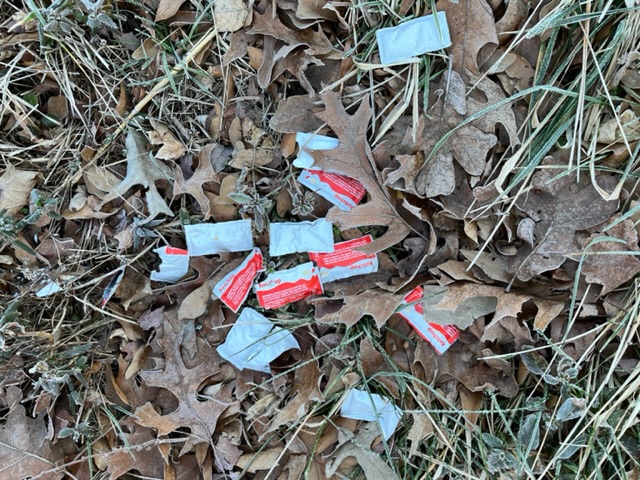 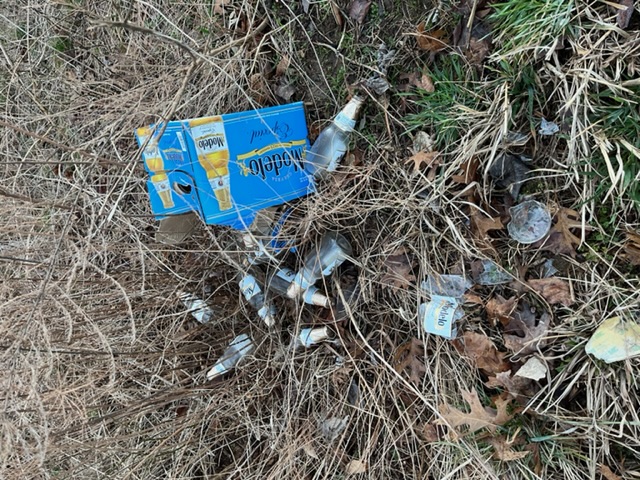 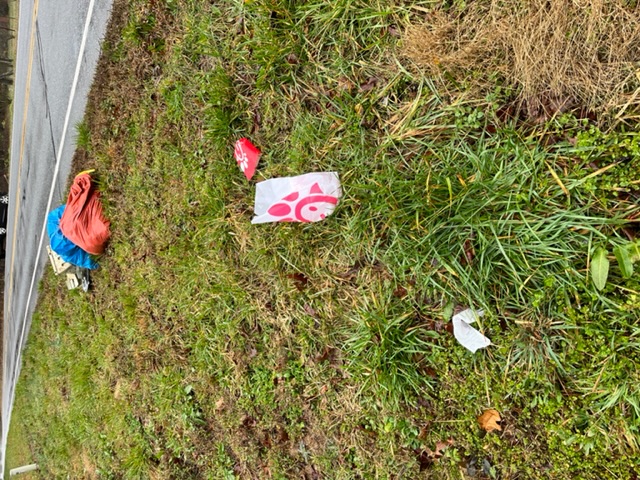 Current Score is 2
1 (2021/2022)
10
KLCB’S ADOPT-A-HIGHWAYJack Dellinger Road /Airport Road
2022 TOTALS        

6 CLEANUPS
12 VOLUNTEER HOURS
5 BAGS

MOST LITTER WAS COLLECTED NEAR THE CONVENIENCE SITE
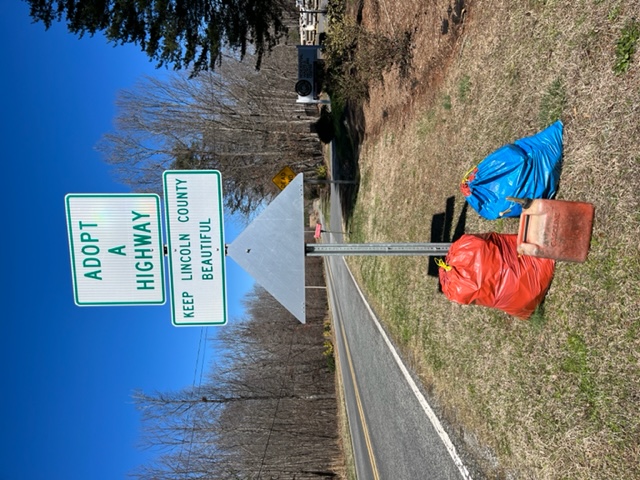 March 2022
November 2022
11
SOUTH FORK RIVER CLEANUP
At Betty G. Ross Park
Partnered with John Davis, Lincoln County Parks & Recreation Department Director, to lead kayakers down the river and transport back to park.

Partnered with Heather & Gary Jordan, Carolina Kayaking, to provide kayaks for volunteers during event.

Partnered with Elisha Jones from Stitch Chick Embroidery to provide shirts for event attendees.

5 kayakers cleaned 4 miles of South Fork River
Removed 500 pounds of litter from the South Fork River and Betty G. Ross Park which included tires, large pieces of lumber, and bikes.
12
SOUTH FORK RIVER CLEANUPBetty G. Ross Park
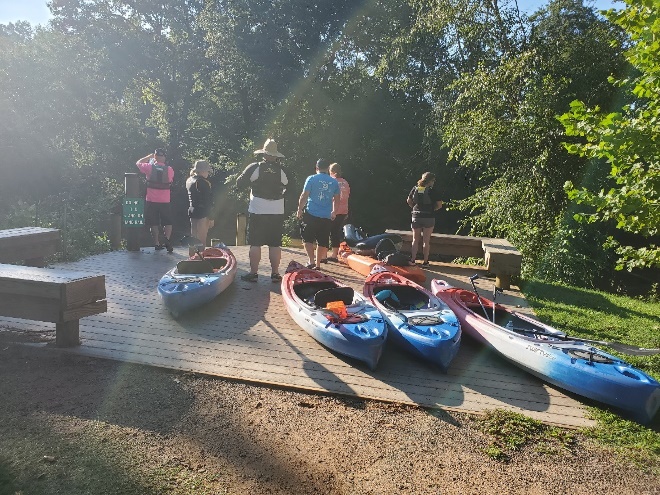 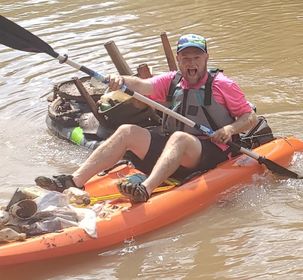 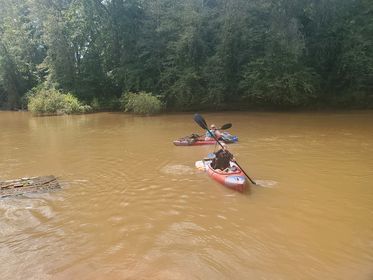 Volunteers preparing to enter the river.
Our fearless leader, John, at the end of the trip.
Volunteers on the river.
13
CURB AND MEDIAN CLEANUPS
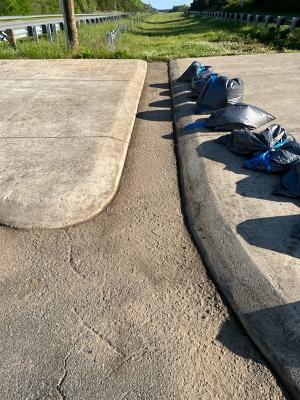 Volunteers spent 84 hours collecting 238 bags of debris, which included cigarette butts, nails, and gravel. Weeds were also removed from around the medians and curbs during these cleanups.
14
PARTNERSHIPS WITH ORGANIZATIONS
NCDOT 
Reported bulk items for removal from roadside
Reported traffic signs for repair 
Reported road maintenance needs

Lincoln County Public Works
Reported street signs for repair, open sewer covers
Reported broken manhole covers and vent pipe

Lincoln County Sheriff’s Office, Grounds, Solid Waste
Assisted with homeless camp cleanup along South Fork River/NC-27

City of Lincolnton Police Department
Assisted with homeless camp cleanup near Food Lion/NC-27
Hesed House of Hope
Volunteers assisted with cleanup of homeless camp cleanup near Food Lion

Lincoln County Code Enforcement
Reported illegal signs on utility poles and in right-of-way
15
NCDOT BULK ITEMS REMOVED
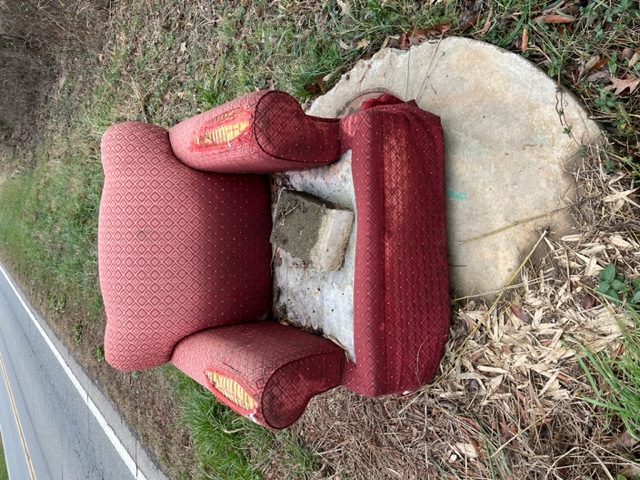 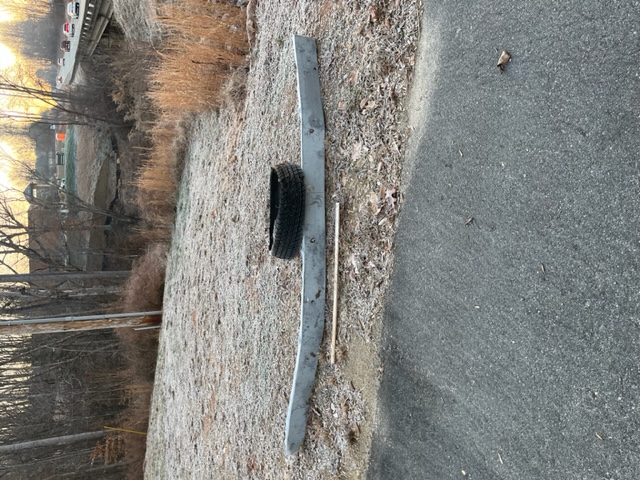 16
NCDOT BULK ITEMS REMOVED
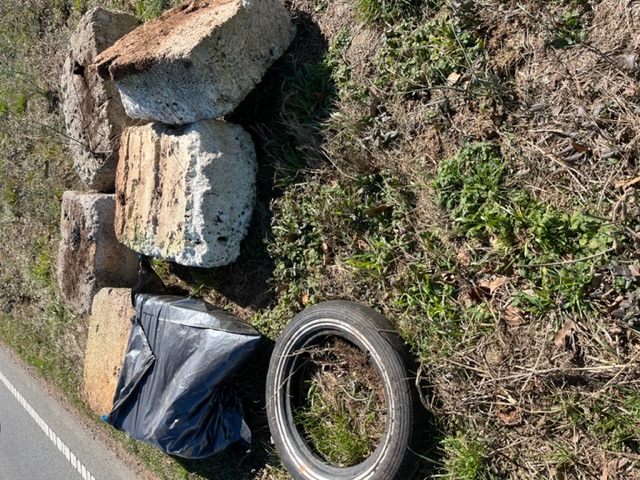 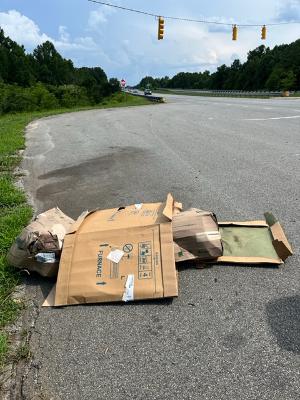 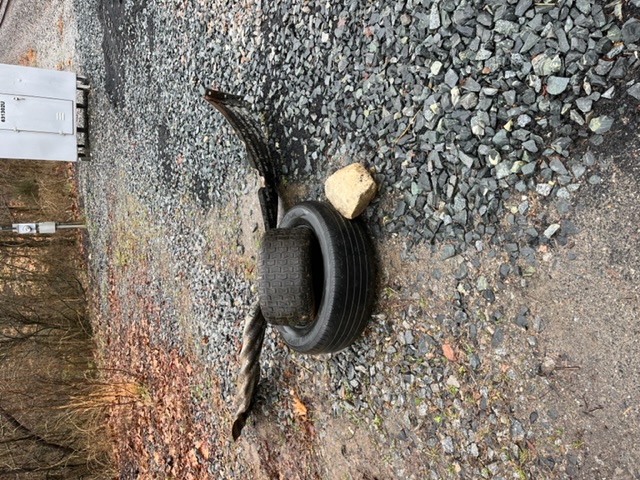 17
NCDOT BULK ITEMS REMOVED
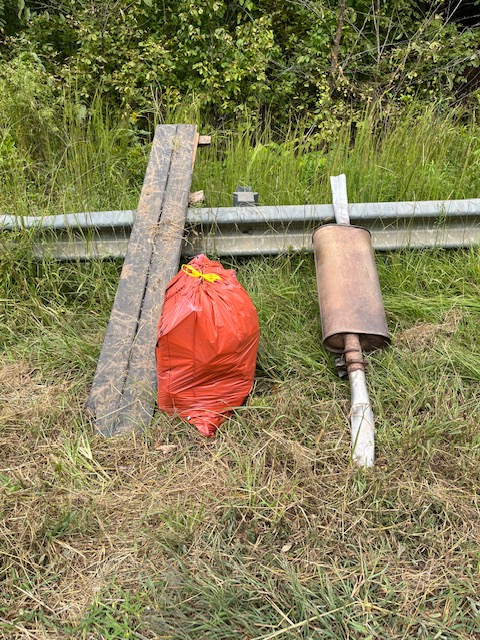 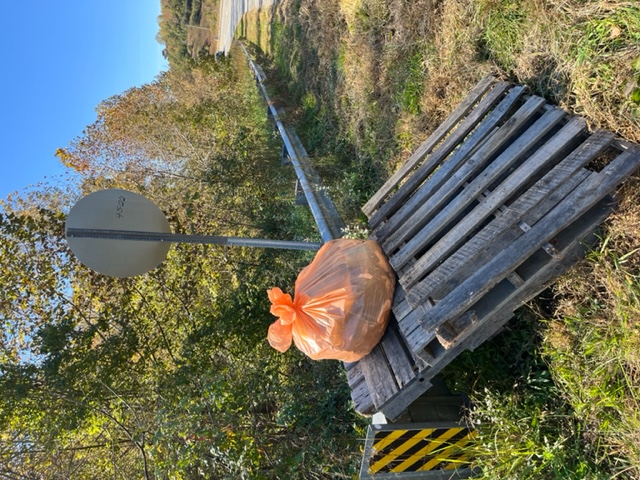 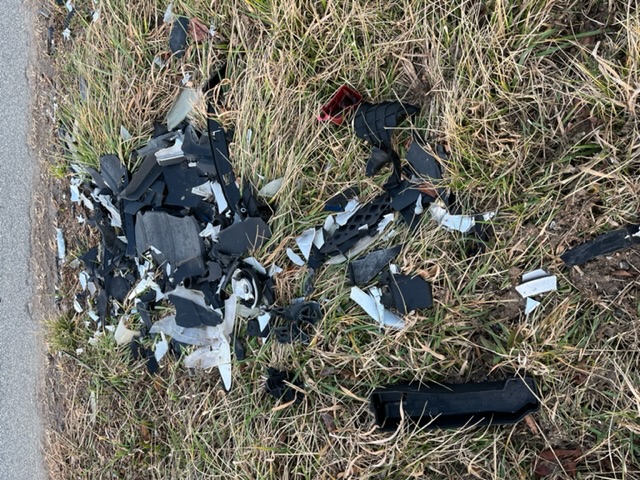 18
NCDOT BULK ITEMS REMOVED
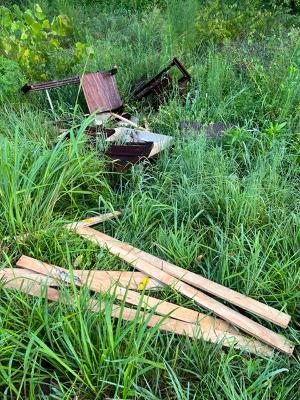 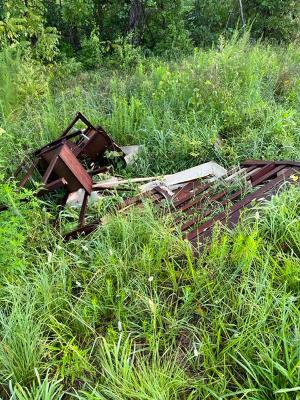 19
NCDOT REPAIRED TRAFFIC SIGNS
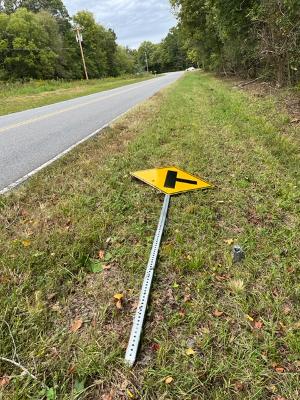 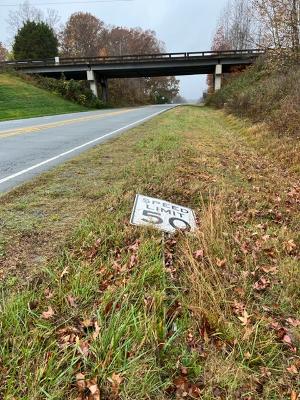 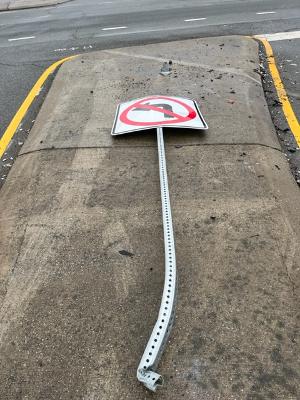 20
NCDOT ROAD MAINTENANCE
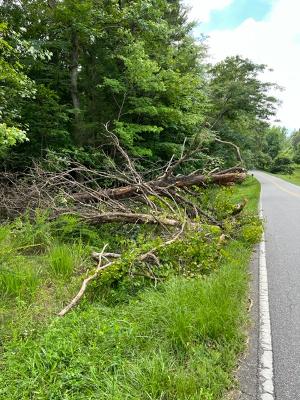 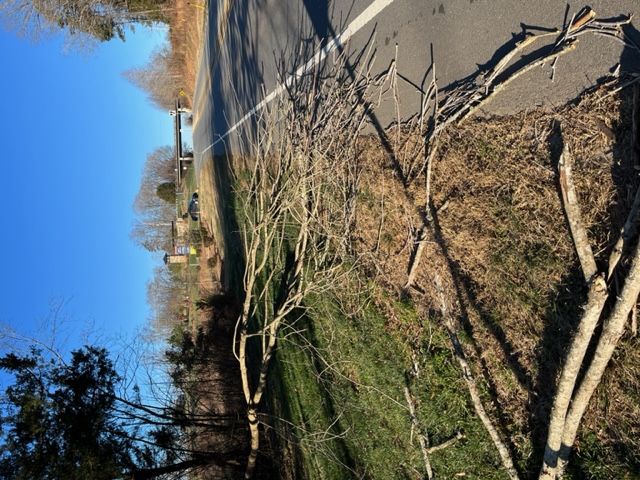 21
LINCOLN COUNTY PUBLIC WORKS DEPT
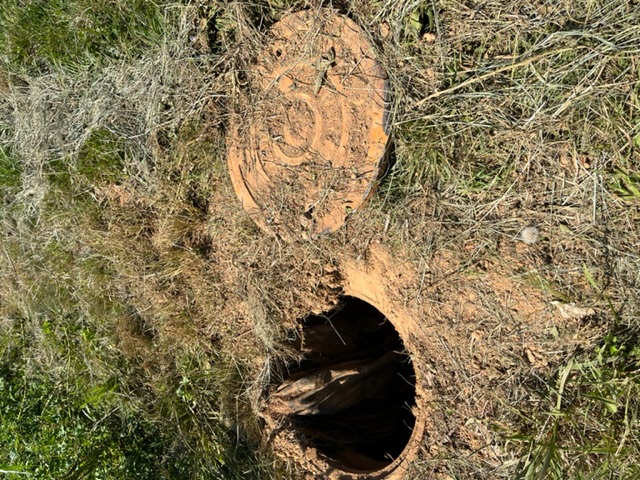 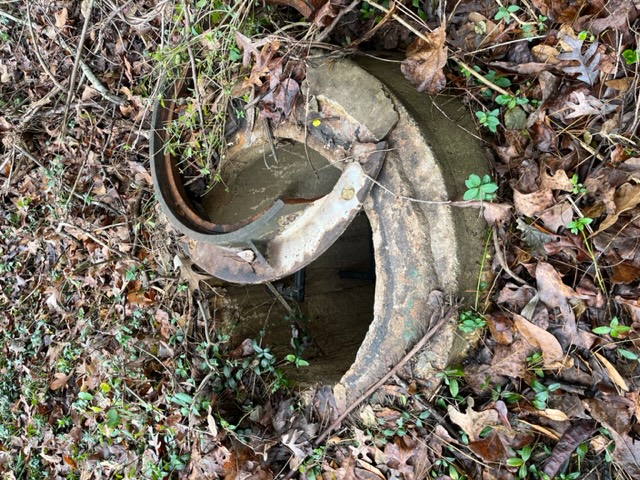 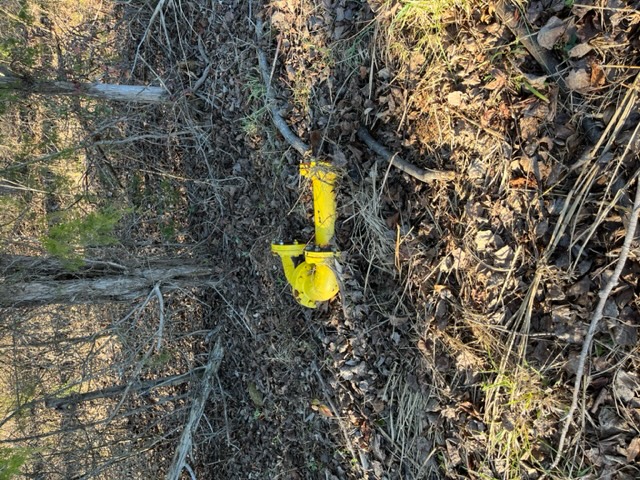 22
HOMELESS CAMP CLEANUP
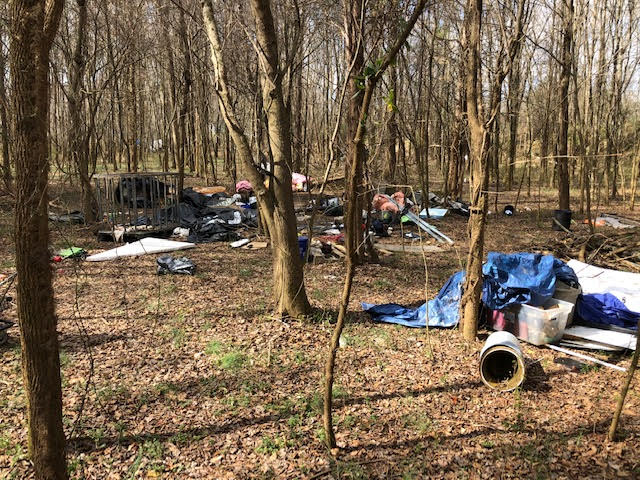 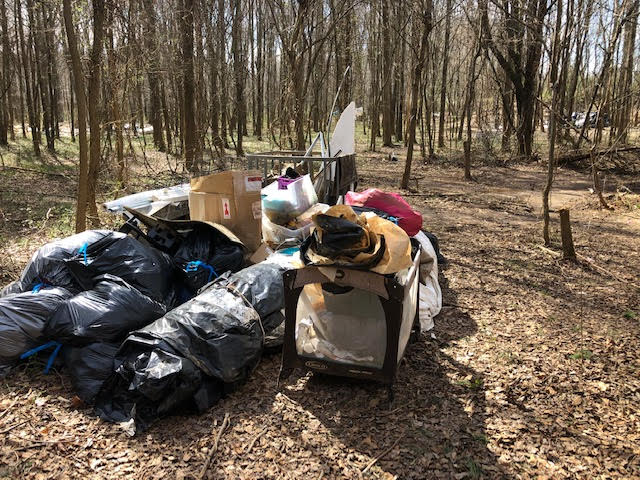 23
HOMELESS CAMP CLEANUP
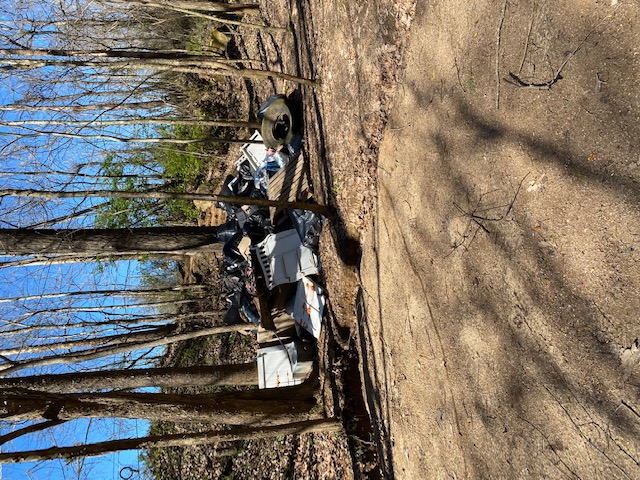 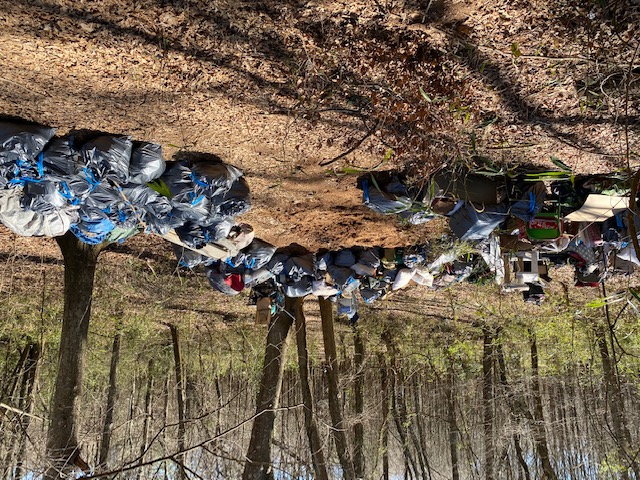 24
HOMELESS CAMP CLEANUP
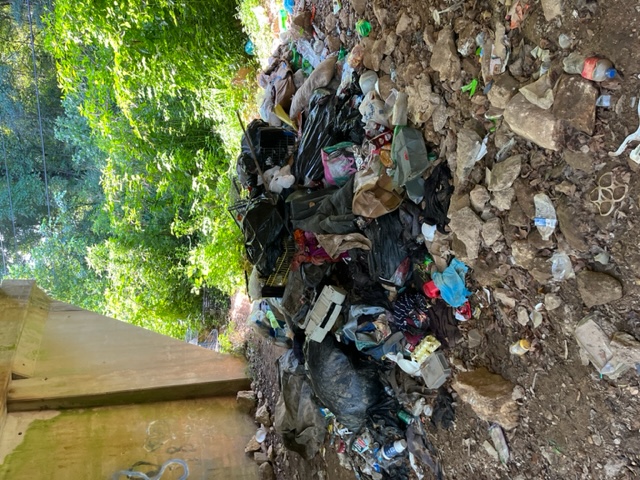 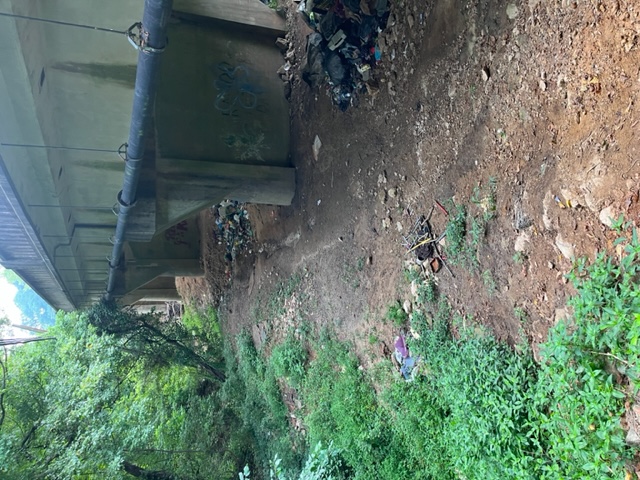 25
HOMELESS CAMP CLEANUP
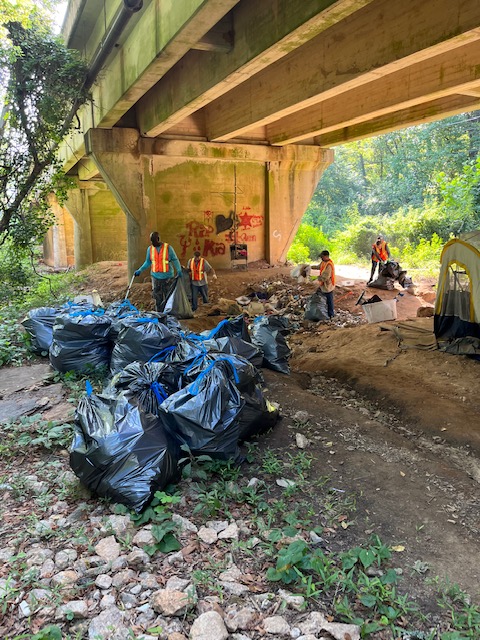 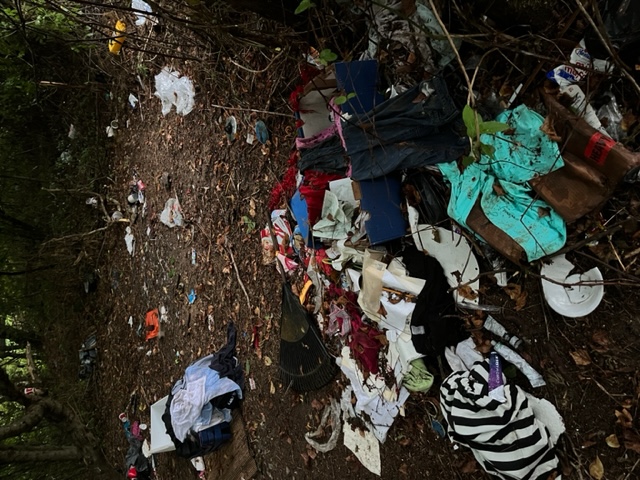 26
HOMELESS CAMP CLEANUP
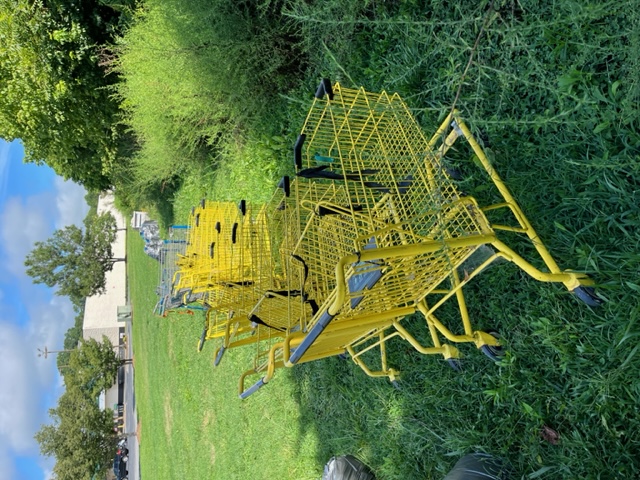 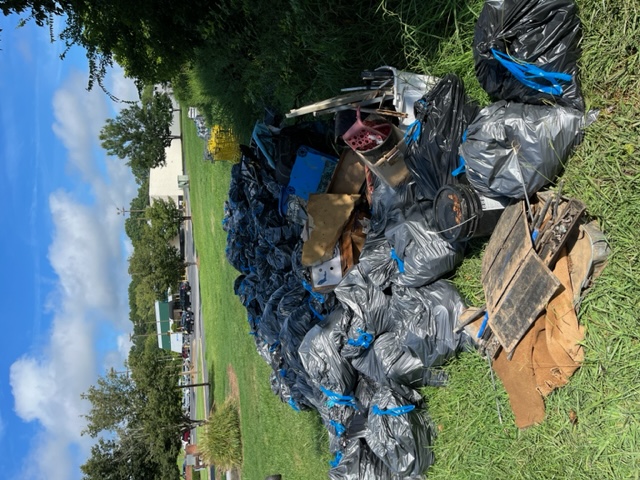 27
UNSECURED LOADS - A BIG CONTRIBUTOR TO LINCOLN COUNTY’S LITTER PROBLEM
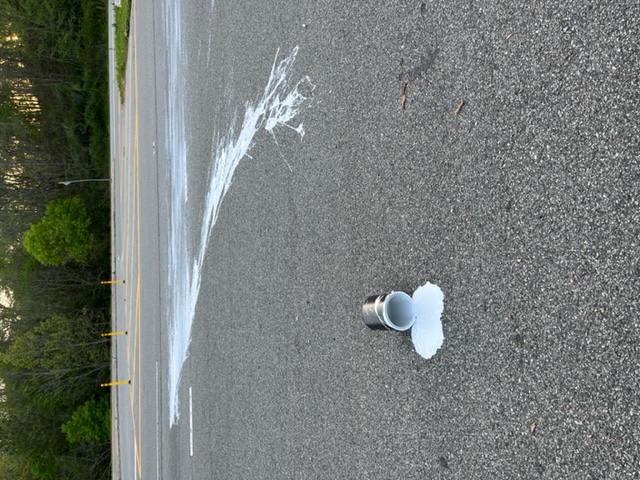 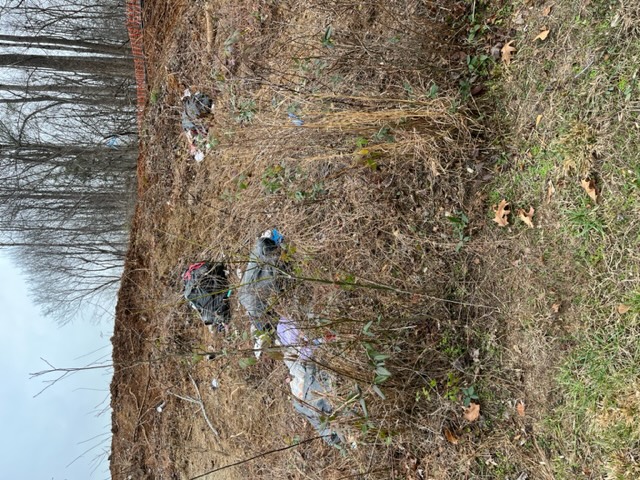 28
UNSECURED LOADS - A BIG CONTRIBUTOR TO LINCOLN COUNTY’S LITTER PROBLEM
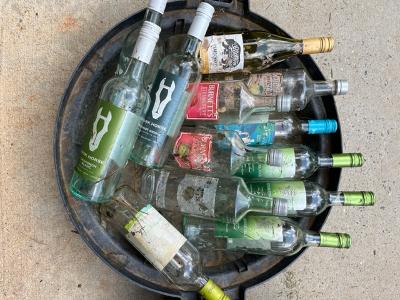 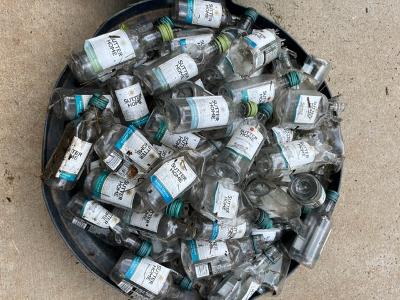 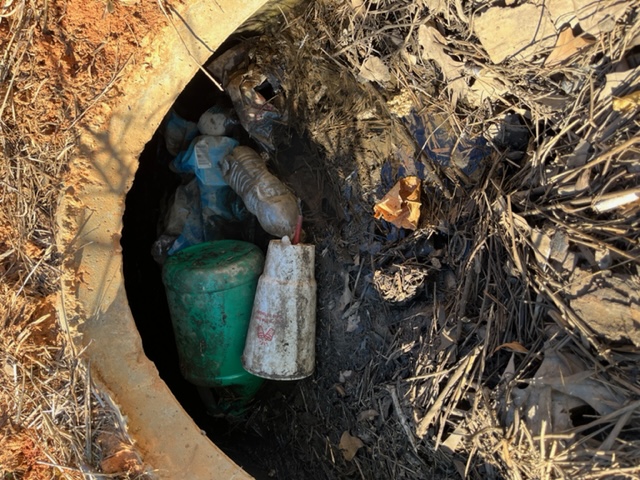 29
2022 TOP ACCOMPLISHMENTS:RECYCLING
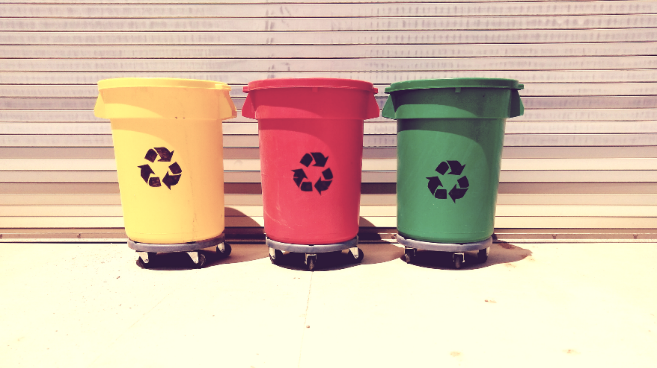 KLCB was awarded a grant in partnership with City of Lincolnton for recycling
receptacles in Downtown Lincolnton. 
The receptacles were furnished by Keurig Dr. Pepper through Keep America Beautiful.
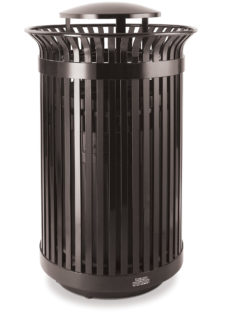 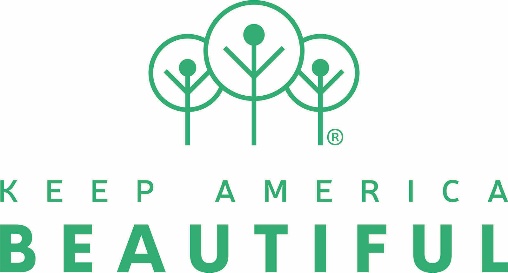 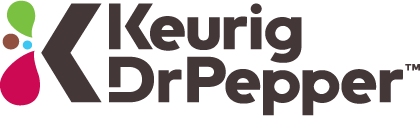 30
FUNDRAISING ACCOMPLISHMENTS
Received $10,565 in Donations
$7,500 from Lincoln County for general funding
$2,000 from City of Lincolnton for general funding
$700 from Girl Scout troop for Lincolnton Middle Tree Planting Project
$250 from private donors
$100 from donor for Lincolnton Middle Tree Planting Project
$15 from donations through AmazonSmile.com purchases

Received $260 in In-Kind Donations
5 litter pickup tools from Saine’s Hardware & Garden Center ($100 value)
4 kayak rentals from Carolina Kayaking for S. F. River Cleanup ($160 value)
31
2022 EVENT PARTICIPATION
NCDOT Spring and Fall Litter Sweeps
Chamber of Commerce Non Profit Day
National Night Out
South Fork River Cleanup
Lincoln County Apple Festival
Denver Christmas Parade
32
2022 EVENT PARTICIPATION
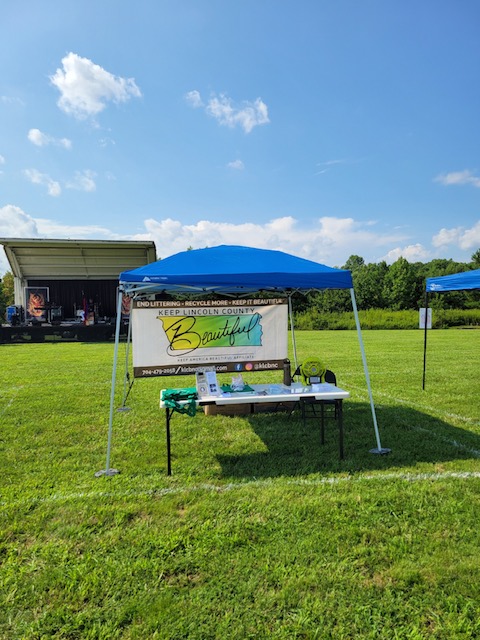 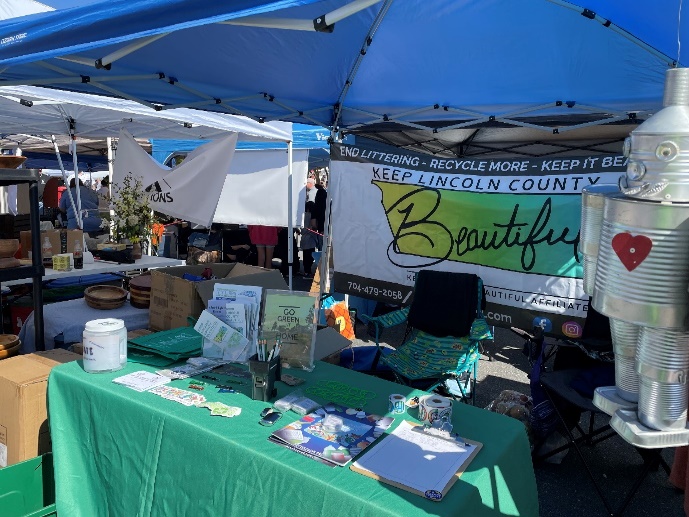 KLCB Tent at
Lincoln County Apple Festival
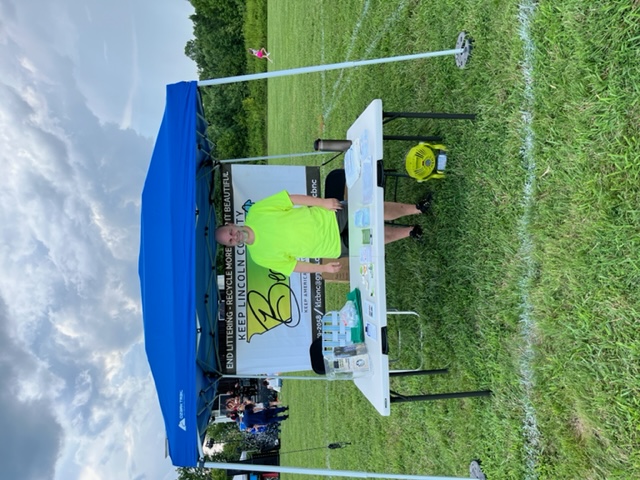 KLCB Tent at 
National Night Out
33
2022 EVENT PARTICIPATION
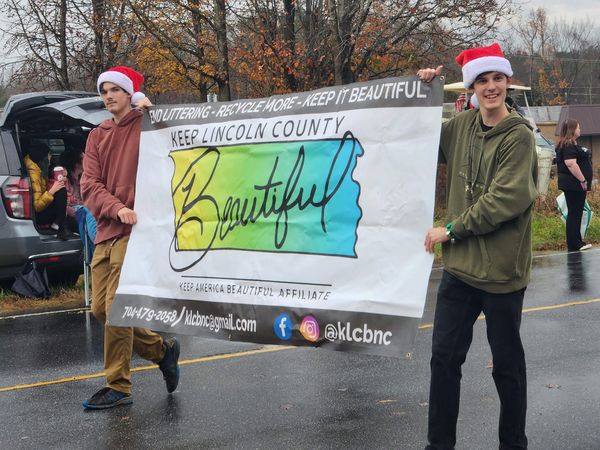 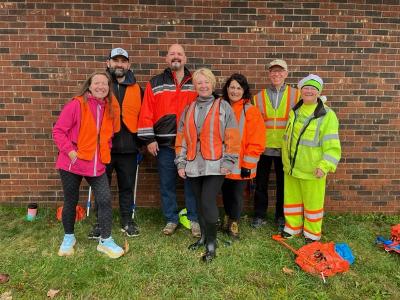 KLCB volunteers at 
Denver Christmas Parade
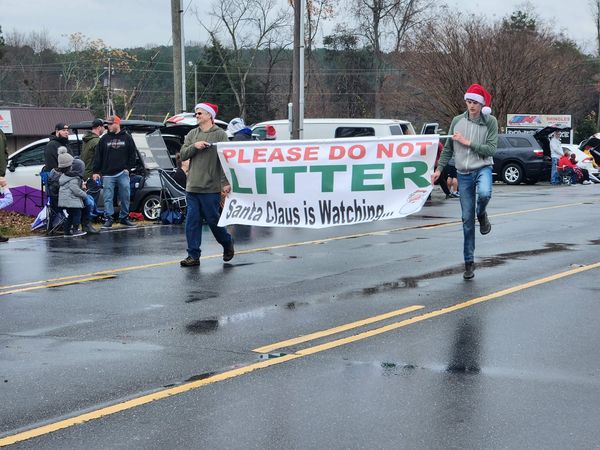 KLCB Litter Cleanup Team at Denver Christmas Parade
34
OTHER 2022 TOP ACCOMPLISHMENTS
Completed requirements for KAB President’s Circle to remain an affiliate in good standing and be eligible for grants and other opportunities through KAB
Maintained website and social media pages (Facebook/Instagram)
Active in other affiliate discussions to build relationships
Completed Litter Index of Lincoln County
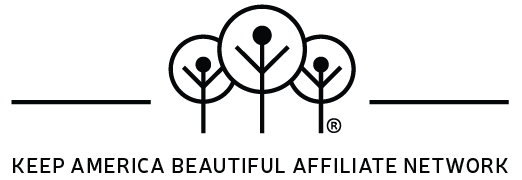 35
2022 KLCB BOARD OF DIRECTORS
Community Board Members
Michael Stokes (Until May) - East Lincoln
Debe Howe (Effective September) – East Lincoln
Shelby Barkley - Treasurer - Central Lincoln (Until March)
Laura Gregory – Central Lincoln (Effective April)
Kyle Land - West Lincoln

Government Board Members
Josh Grant - Vice President - Lincoln County
Ritchie Haynes - City of Lincolnton (Until March)
Shelby Barkley – Treasurer – City of Lincolnton (Effective April)
Eric Eaker - Lincoln County Schools

Business/Industry Board Members
Jennifer Levin - Blum - East Lincoln
Dr. Karen Miller - Lincolnton Animal Hospital - Central Lincoln 
Vacant - West Lincoln
36
OTHER ORGANIZATION INFORMATION
Executive Director
Jenna Harmon

Beautification Committee Chairperson
Josh Grant

Litter Prevention Committee Chairperson
Stefan Nicklich

Recycling Committee Co-Chairs
Jenna Harmon, Ritchie Haynes

Most Active Volunteers
Patty Korn, George Fischer
37
THANK YOU LINCOLN COUNTY FOR SUPPORTING KEEP LINCOLN COUNTY BEAUTIFUL
WWW.KLCBNC.ORG
38